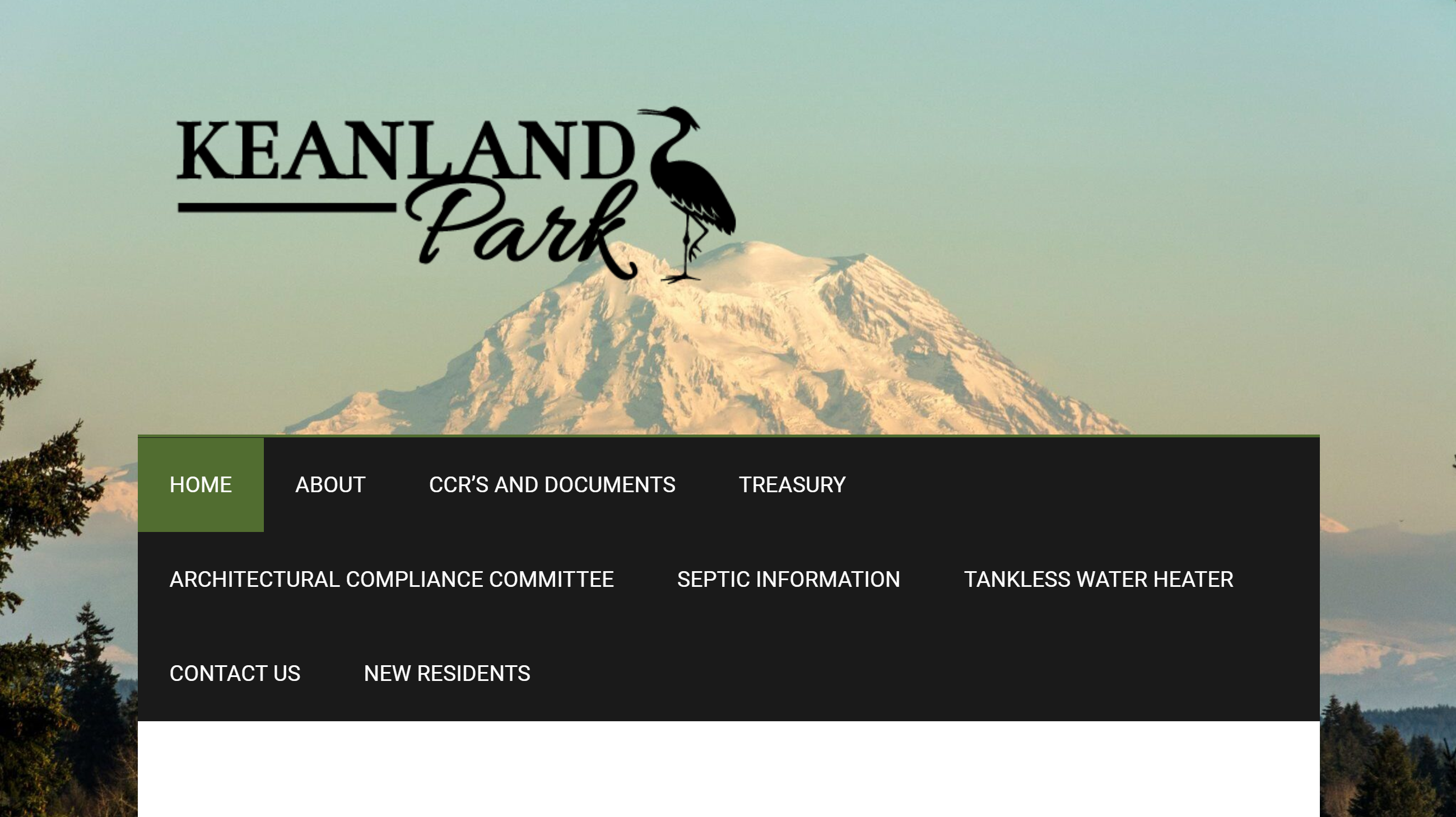 Keanland Park HOA Member Meeting3/2/2022
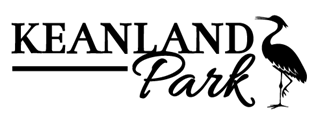 3/2/22 HOA Member Meeting Agenda

Welcome & Introduction of KP HOA Board (Mike)
KP HOA ownership transfer from declarant (Mike)
2022 KP HOA budget overview (Danielle)
KP Water & PUD interactions update (Jim)
HOA member voting results (Mike)
2021 ACC efforts and 2022 plans (Chuck)
2021 MTF efforts and 2022 plans (Scott)
Septic testing & annual license situation (Mike)
Homeless encampment & outside parking precautions (Lorraine, Chuck et al)
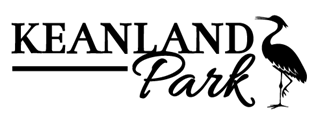 Introduction of KP HOA Board

Architecture Compliance Committee (ACC) Lead – Chuck Klamm
Maintenance Task Force (MTF) Lead – Scott Jarmon
Treasurer – Danielle Grindle 
Secretary – open
‘At Large’ -- Lance Breitsprecher
Vice President – Jim Huentelman
President – Mike Ard

Appreciation to Tory Hernandez, who is our volunteer website administrator forthe KeanlandParkHOA.ORG website

If willing and able to assist the HOA in any capacity, please send an email to …
      INFO@KeanlandParkHOA.ORG
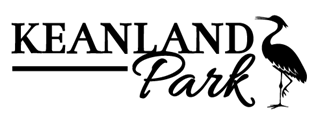 KP HOA ownership transfer from declarant (Mike)

Paperwork Filing with the Secretary of State (Lorraine)
Transfer of Funds & Accounting Information from Declarant (Danielle)
Set up KP Bank Account with OlyFed (Danielle)
Arrange Insurance & Liability Coverage (Danielle)
Completion of Declarant Open Items (Mike)Including:Removal of Storage Container in S-KPGranting of Wetland Easement for Mowing
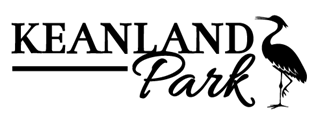 2022 KP HOA budget overview (Danielle)
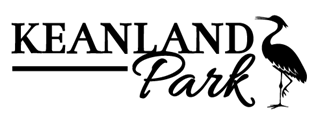 KP Water & PUD interactions update (Jim)
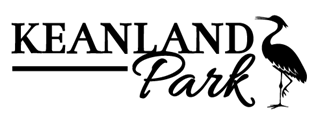 HOA member voting results (Mike)
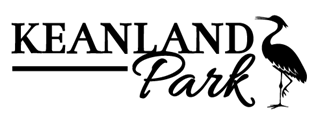 2021 Architecture Compliance Committee (ACC) efforts and 2022 plans (Chuck)
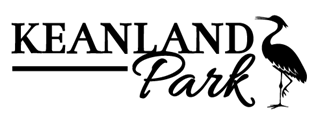 2021 Maintenance Task Force (MTF) efforts and 2022 plans (Scott)
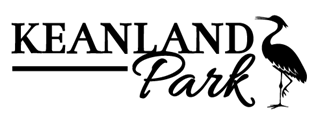 Septic testing & annual license situation (Mike)
Annual Septic Inspection Testing -- ~$150+ (HOA expense)
Nitrate Testing every 3 years -- ~$170+ (HOA expense)
Annual Septic License Fee -- $155 (Homeowner expense)

2019 pursued costs with Thurston County Environmental Health Dept.
	54,172 septic systems in Thurston County
	15,514 (28.5%) required renewable operation License Fees
	   14,760 required 3-year operational certificates
	         654 required 1-year operational certificates
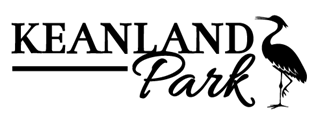 In January of 2018, DRP Holdings appealed the Nitrate testing requirement to the “Court of Appeals of the State of Washington,” stating that the Thurston County Environmental Health Department and Board of Commissioners made erroneous interpretations of the governing laws and the decision was not supported by evidence.
The conclusion supported the EHD & Board of Commissioners.

The Contracts between EHD & DRP Holdings also allow for a Licensing Fee.
The Declarant believes that this ‘filing fee’ is being duplicated as the company doing our septic testing pays a filing fee when submitting all septic testing results to the EHD.

Since the EHD has an agreed contract signed by DRP Holdings, there appears little legal ground for appealing either the Nitrate testing or the annual septic license fee.
However, I plan to pursue a “Fairness & Equitable” approach with the EHD.  
KP has state of the art septic systems & over 5 years of data to help make our case.Recent tests show Nitrate testing well within guidelines; Testing company pays an RME filing fee.
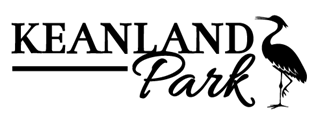 How to access your septic test results online
From your web browser, enter: www.onlinerme.com
Upper right, click: Report Search
For county, select: Thurston
Enter street number of residence, and street name as described, then Submit
From your homesite page, on left side, click Service History
Several options now exist ...
"To receive an email when a report is submitted " click where indicated and supply your email for future test results to be emailed to you
On right side, click under Report to view, print or file your report; click under Email Report to have it sent to your email inbox.
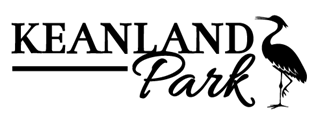 Homeless encampment & outside parking precautions (Lorraine, Chuck et al)
Thank You for Joining Our HOA Meeting!

Appreciation of HOA member efforts to help make KP a great place for all – I hear many reports of neighborly consideration & kindness 

Request that members interact within immediate neighborhoods to foster good will and discuss ways all can amicably support our HOA

Encourage those interested and able to participate in the HOA Board, the ACC or MTF to let us know via info@keanlandparkhoa.orgGreat way to meet people and engage in positive, proactive efforts!